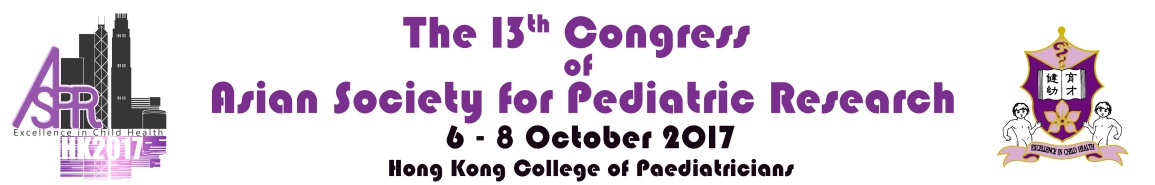 Background and Aims / Introduction
Methods / Case Report
Conclusions / Learning Points